DUM - Digitální Učební Materiál
Název školy:		Střední odborná škola obchodní s.r.o.
			Broumovská     839
			460 01     Liberec 6
			IČO: 25018507          REDIZO: 600010520
Vzdělávací oblast:	Informační a komunikační technologie
 
Název a číslo DUMu:	Adjektivdeklination						VY_32_INOVACE_E3_12  20

 
Anotace:		Skloňování přídavných jmen  po členu určitém, 			neurčitém, bez členu, procvičování koncovek u 			přídavných jmen, konverzace - popis obrázku s 			použitím správných koncovek u přídavných jmen
Třída a datum ověření:	3.A;30.11.,2012
 
Autor:			Mgr. Martina Havlasová
 
Registrační číslo	:	CZ.1.07/1.5.00/34.0701
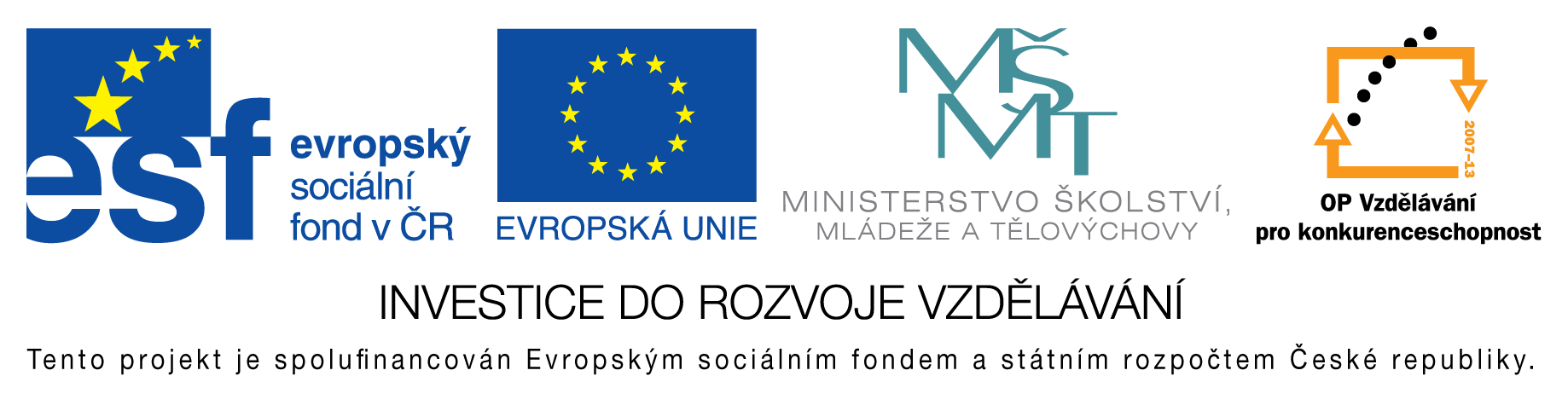 Adjektivdeklination
Deklination nach dem bestimmten Artikel
Deklination nach dem unbestimmten Artikel
Dekklination ohne Artikel
Endungen von Adjektiven ergänzen
Bilder beschreiben
Adjektivdeklination nach dem bestimmten Artikel
Adjektivdeklination nach dem unbestimmten Artikel
Adjektivdeklination ohne Artikel
Ergänze richtige Endungen:
1. Er trägt einen schwarz… Pullover mit ein… weiβ…Hemd.
2. Sie trägt ein… grün… Kleid mit ein… blau…Jacke.
3. Das rot… Kleid gefällt mir.
4.Kaufst du den …dunkl… Rock und das bunt…Tuch?
5. Soll ich den schwarz… Mantel mit der… weiβ… Mütze anziehen?
6. Wie findest du das hell… Hemd und diese dunkl… braun… Schuhe?
7. Am liebsten trage ich ein… sportlich… Kurzhose und ein… bequem… T-shirt.
Richtige Endungen - Kontrolle:
1. Er trägt einen schwarzen Pullover mit einem  weiβen Hemd.
2. Sie trägt ein grünes  Kleid mit einer blauen Jacke.
3. Das rote Kleid gefällt mir.
4.Kaufst du den dunklen Rock und das bunte Tuch?
5. Soll ich den schwarzen Mantel mit der weiβen Mütze anziehen?
6. Wie findest du das helle Hemd und diese dunklen braunen Schuhe?
7. Am liebsten trage ich eine sportliche Kurzhose und ein bequemes T-shirt.
Was siehst du in diesem Schaufenster?
Was alles hast du in deinem Kleiderschrank? Was siehst du auf dem Foto?
Beschreibe ausführlich dieses Bild:
Citace:
Historisches Museum Frankfurt am Main [online]. 12 December 2010 [cit. 2012-11-25]. Dostupné z: http://commons.wikimedia.org/wiki/File:HMF_Kleidung_20erJahre.jpg
Stock-photo-female-black-and-white-clothes-on-a-pole-and-shoes-on-a-wooden-floor-70784296.jpg [online]. 25.11.2012 [cit. 2012-11-25]. Dostupné z: http://www.shutterstock.com/cat.mhtml?searchterm=Kleiderschrank&search_group=&lang=en&search_source=search_form#id=70784296&src=ca51dcb9a219abeb59697b202925f710-1-19 
Stock-vector-cartoon-fashionable-girls-vector-113892829.jpg [online]. 25.11.2012 [cit. 2012-11-25]. Dostupné z: http://www.shutterstock.com/pic.mhtml?id=113892829&rid=823306